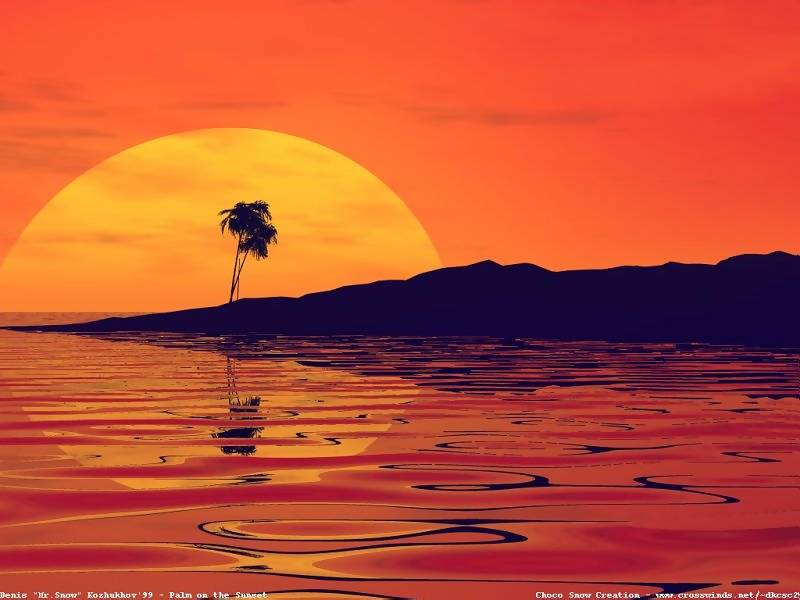 আজকের ক্লাসে স্বাগতম
স্বাগতম
23/1/2020 1:10 PM
1
শিক্ষক পরিচিতি
পাঠ পরিচিতি
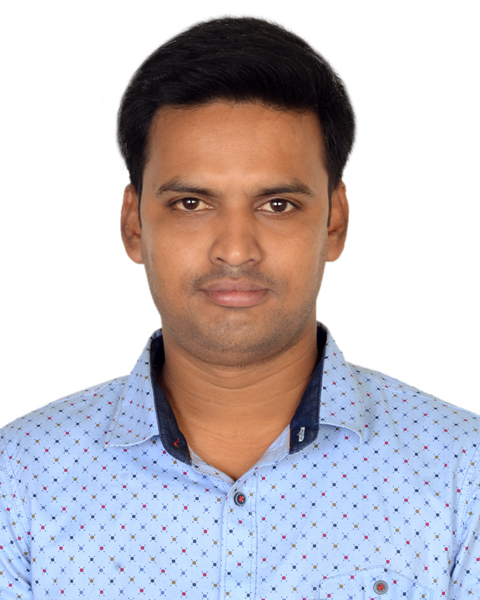 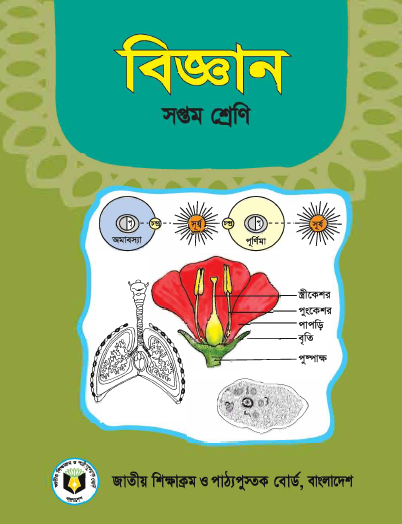 সপ্তম শ্রেণী
সাধারণ বিজ্ঞান
আজকের পাঠঃ ত্রয়োদশ অধ্যায়
পরিবেশ দূষণ
মোঃ আনোয়ার হোসেন 
        সহকারী শিক্ষক 
ছাতক জালালিয়া ফাযিল মাদ্রাসা
ছাতক,সুনামগঞ্জ। 
মোবাইল-০১৭২৭ ২৩৭০৬৬
E-mail- info.anowarmp@gmail.com
শিখণ ফল
পরিবেশ দূষণ কি তা বলতে পারবে।
পরিবেশের  উপাদান গুলোর নাম বলতে পারবে।
পরিবেশের এ উপাদানগুলো দূষিত হওয়ার কারণ বর্ননা করতে পারবে।
 পরিবেশের এ উপাদানগুলো দূষিত হওয়ার পরিণাম ব্যখ্যা  করতে পারবে।
এই ছবিতে আমরা কি দেখতে পাচ্ছি?
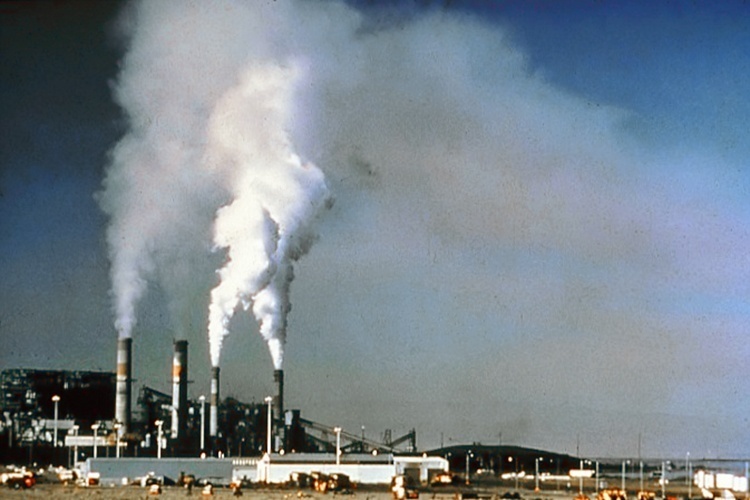 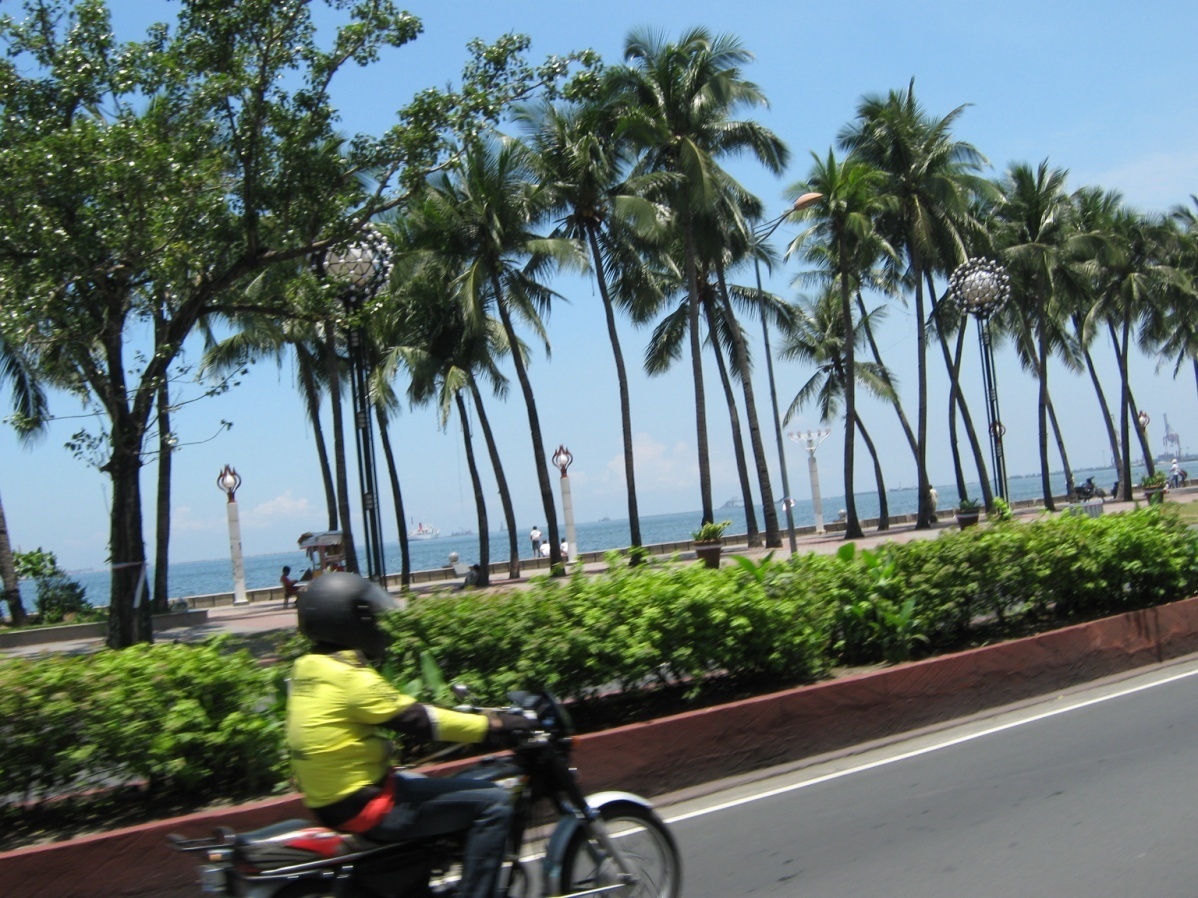 কলখানার ধোঁয়া
নির্মল সুন্দর পরিবেশ
এই ছবিতে আমরা কি দেখতে পাচ্ছি?
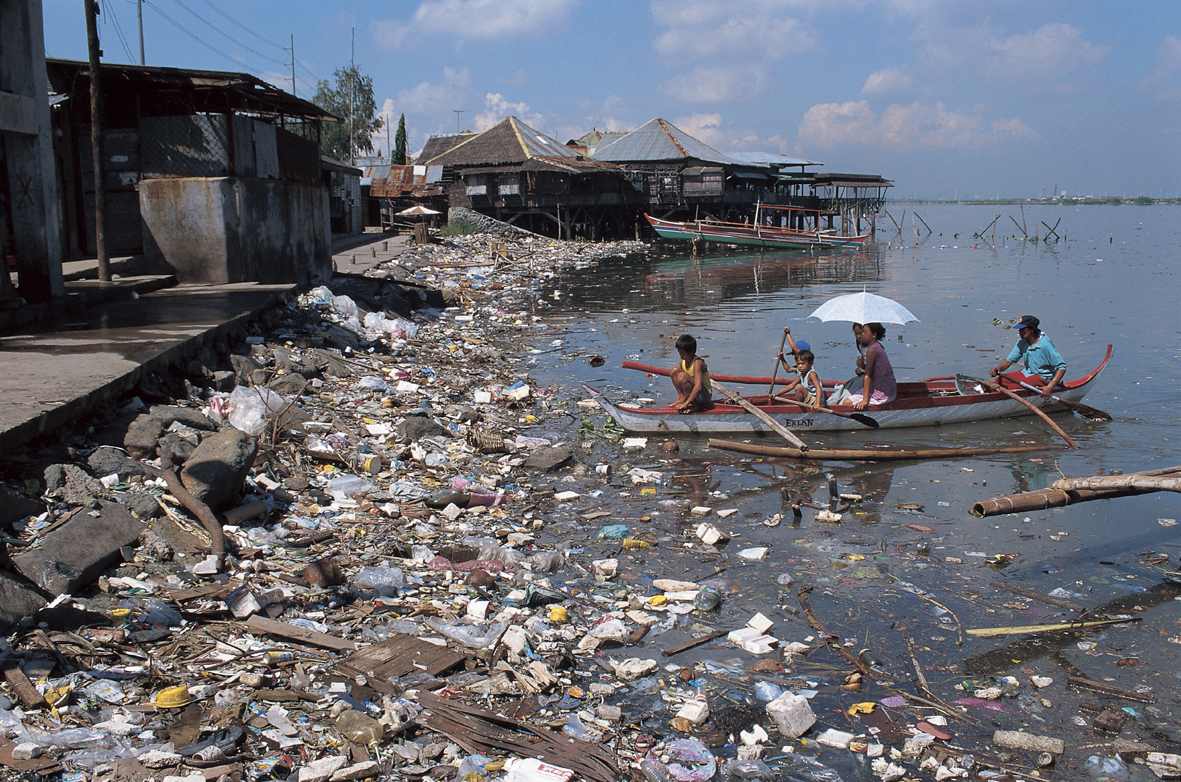 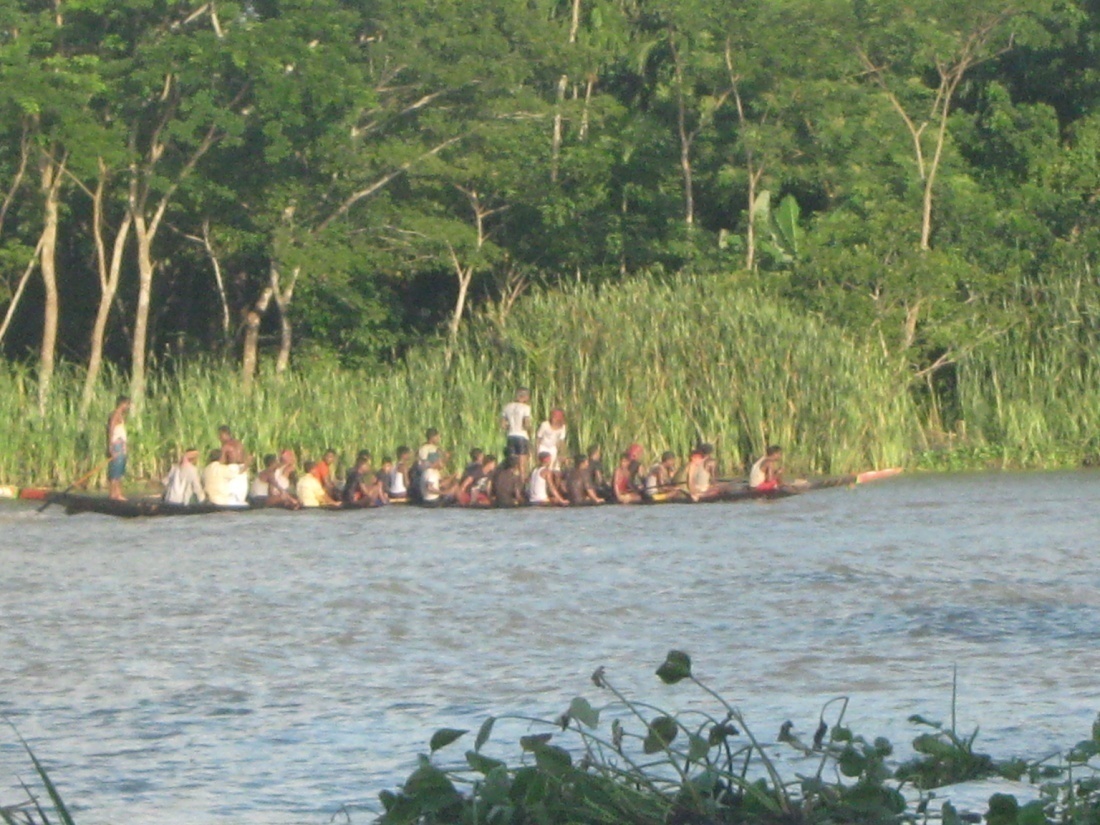 পরিষ্কার পানি
নোংরা পানি
এই ছবিতে আমরা কি দেখতে পাচ্ছি?
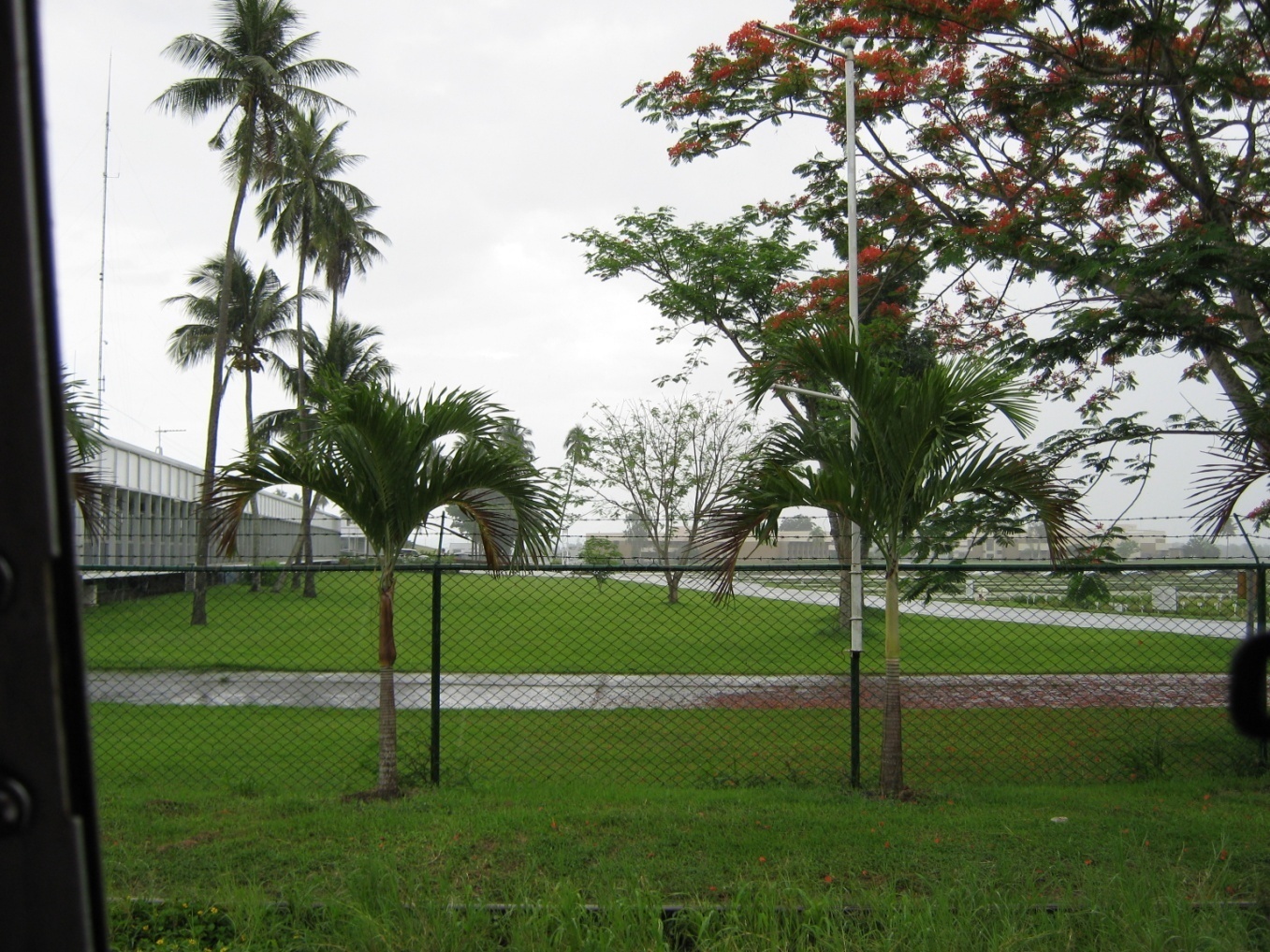 সুন্দর পরিবেশ
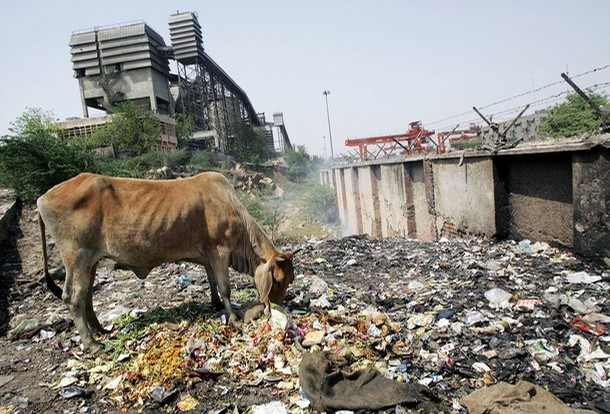 নোংরা আবর্জনাপূর্ণ পরিবেশ
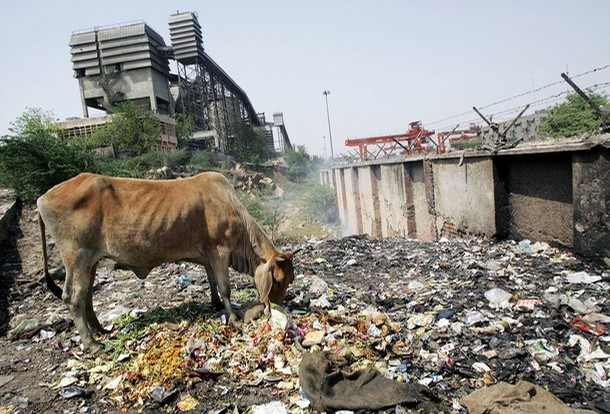 পরিবেশ দূষণ
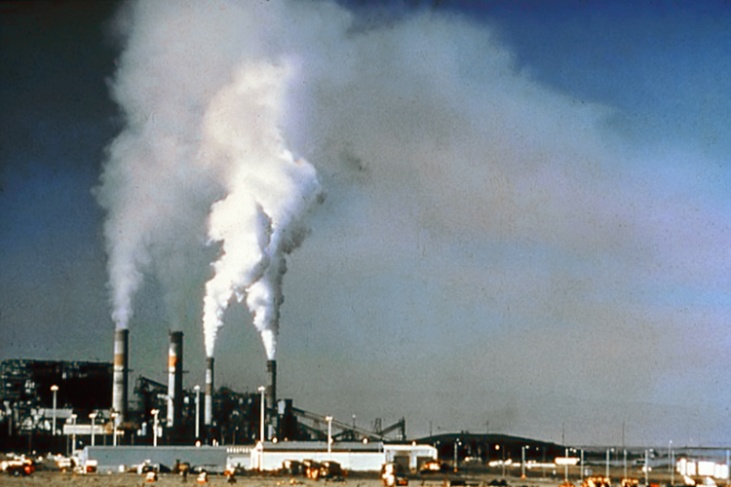 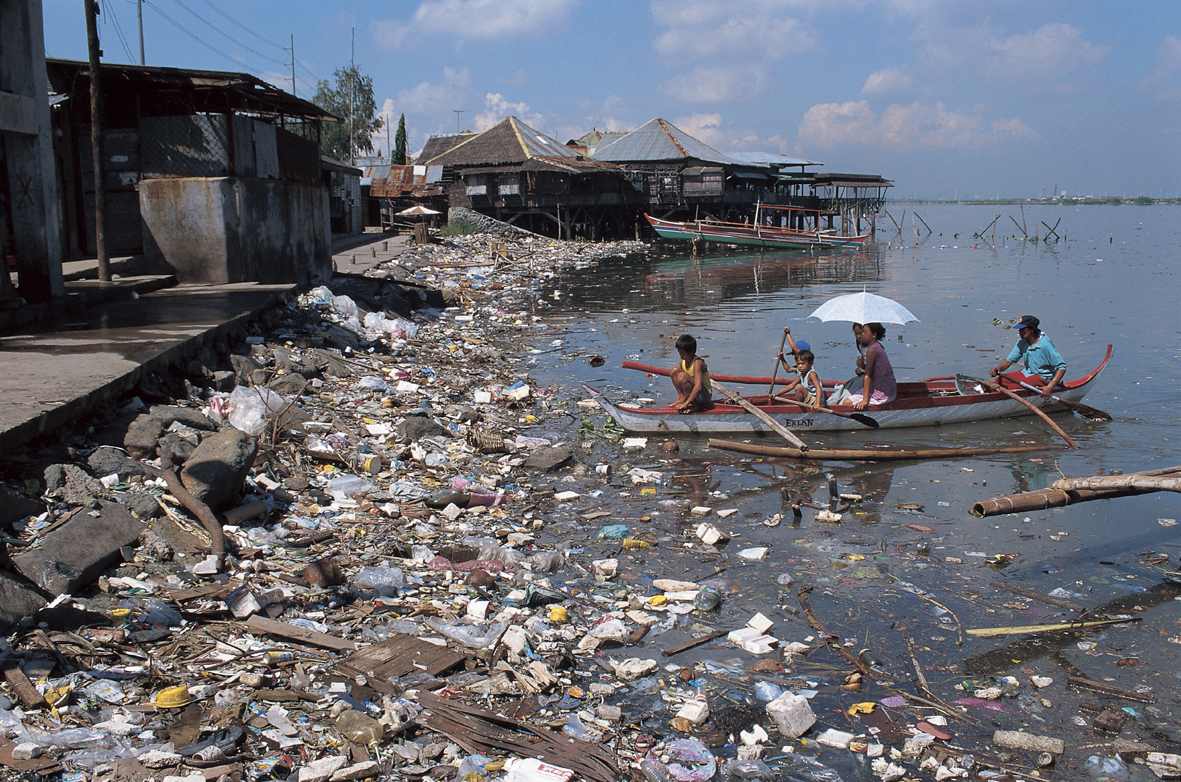 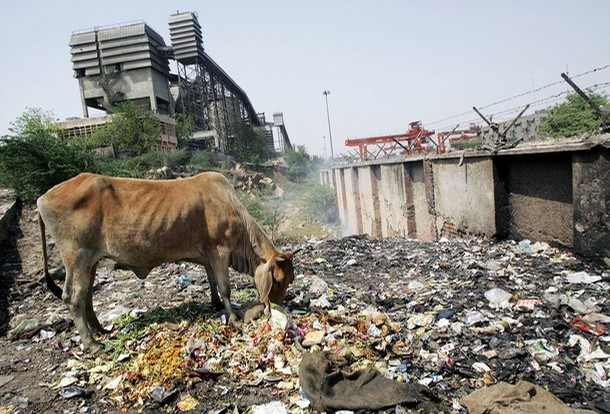 এই পরিবেশ কে আমরা কোন ধরনের পরিবেশ বলতে পারি?
পরিবেশ দূষণের সংজ্ঞা
পরিবেশ বিভিন্ন কারণে জীবন ধারণের জন্য ক্ষতিকর ও বসবাসের অনুপযোগী হয়। এরূপ পরিবেশকে দূষিত পরিবেশ বলা হয়।আর যে প্রক্রিয়ায় পরিবেশ নষ্ট হয় তাকে পরিবেশ দূষণ বলা হয়।
পরিবেশের উপাদান
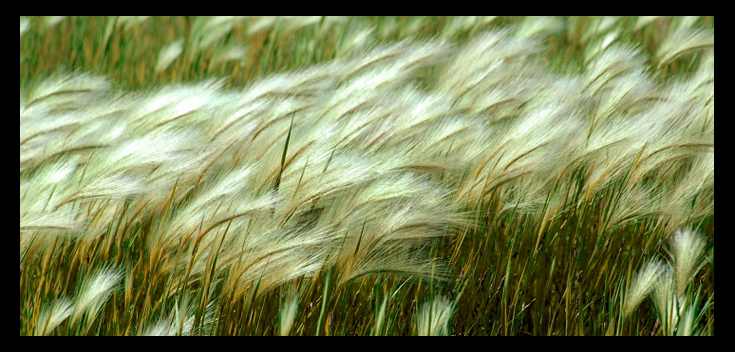 বায়ু
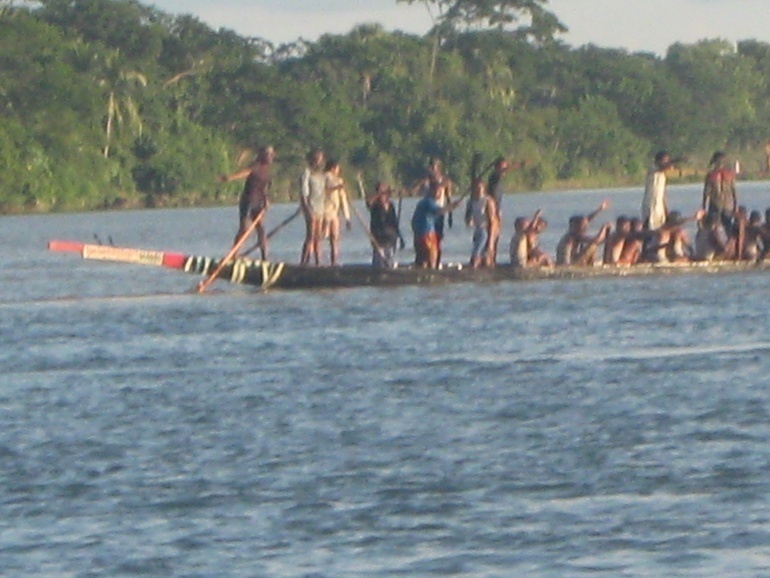 পানি
মাটি
বায়ু দূষণের কারণ
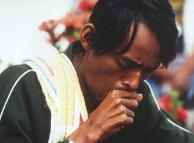 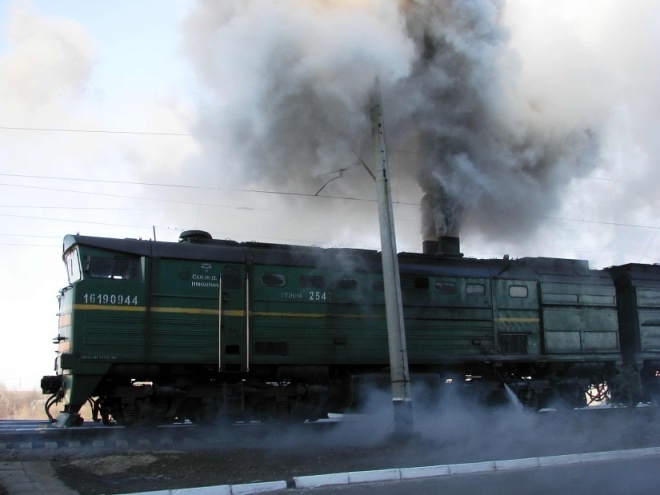 হাঁচি ও কাশির সাথে নির্গত জীবাণু
গাড়ির ধোঁয়া
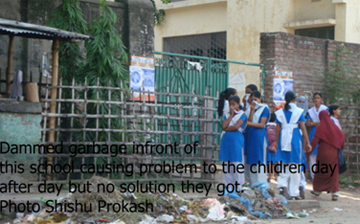 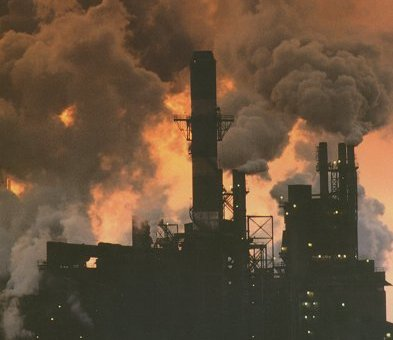 কলকারখানার ধোঁয়া
আবর্জনার স্তুপ
বায়ু দূষণের পরিণাম
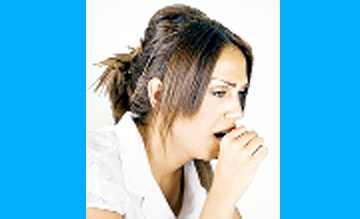 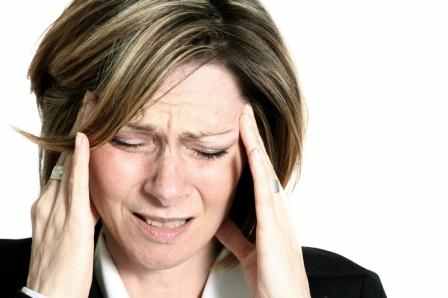 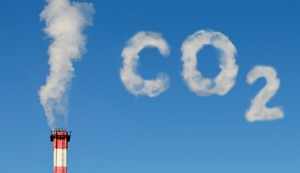 কাশি
মাথা যন্ত্রণা
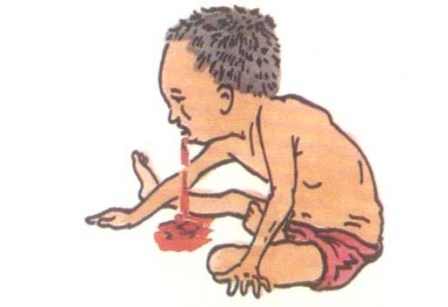 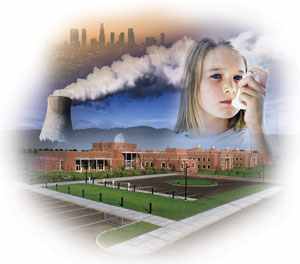 যক্ষা
শ্বাস কষ্ট
পানি দূষণের কারণ
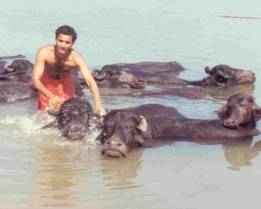 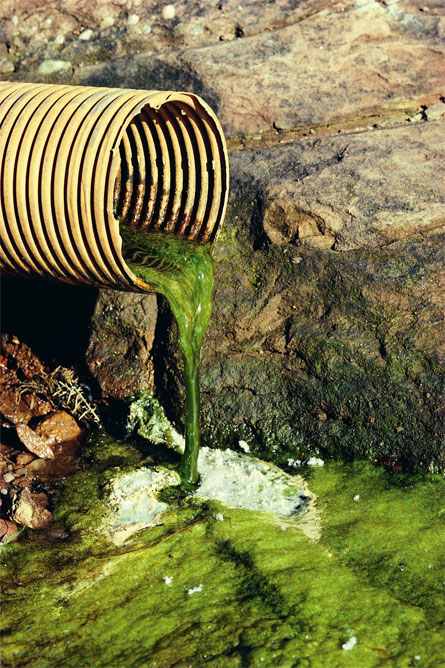 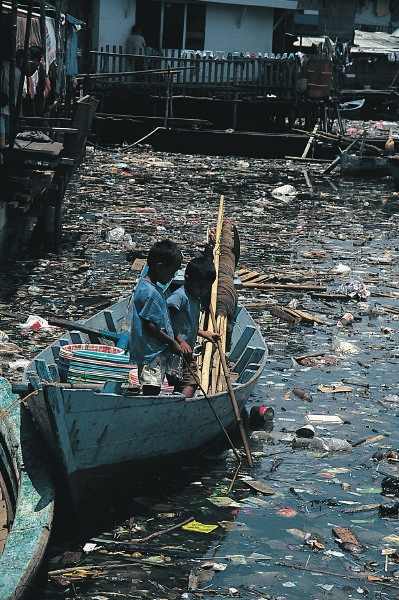 গবাদি পশু গোসল
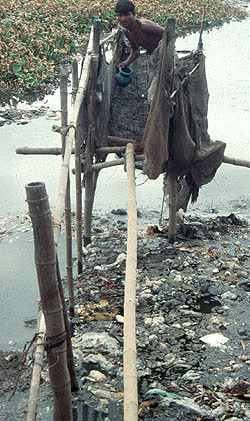 কলকারখানার বর্জ্য
উচ্ছিষ্ট ময়লা আবর্জনা পানিতে ফেলা
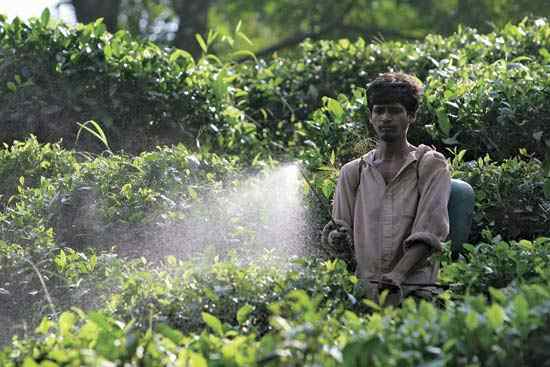 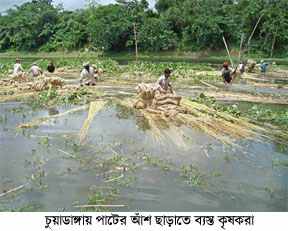 পাট পচানো
পানিতে মলমুত্র ত্যাগ
কীটনাশক ব্যবহার
পানি দূষণের পরিণাম
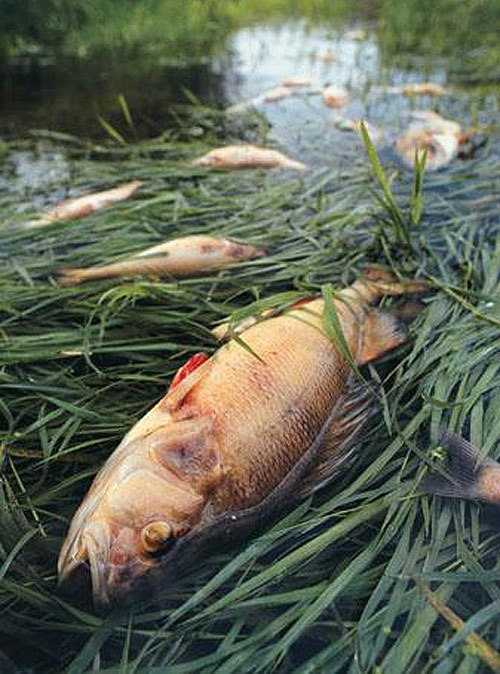 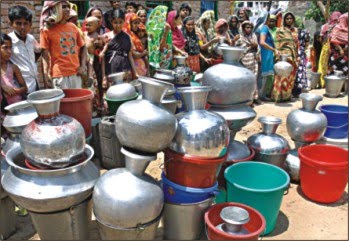 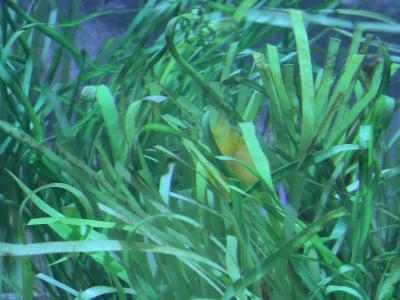 জলজ উদ্ভিদের ক্ষতি
বিশুদ্ধ পানির আভাব
মাছ মরে যায়
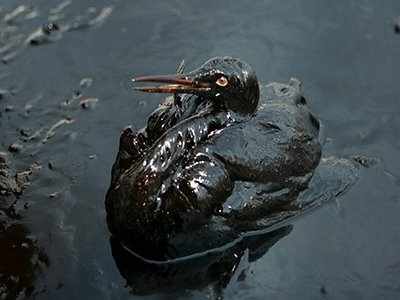 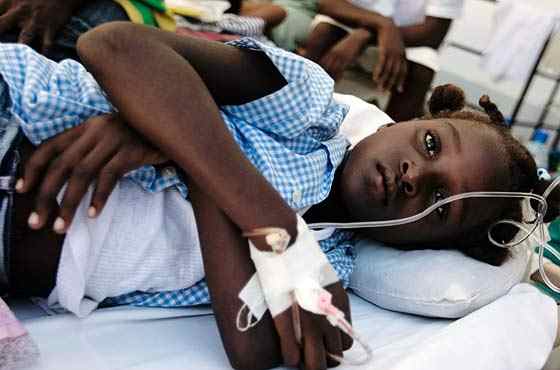 কলেরা ,ডায়রিয়া
জলজ প্রাণীর ক্ষতি
মাটি দূষণের কারণ
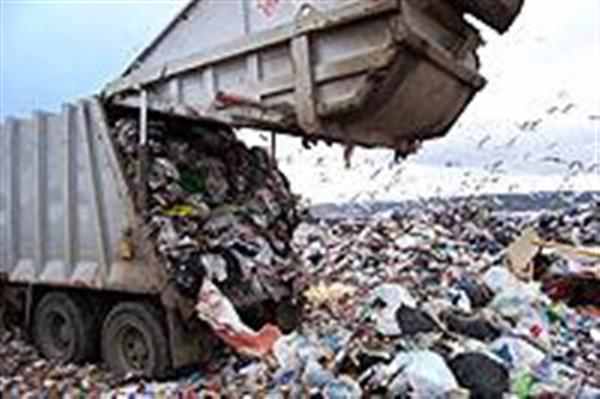 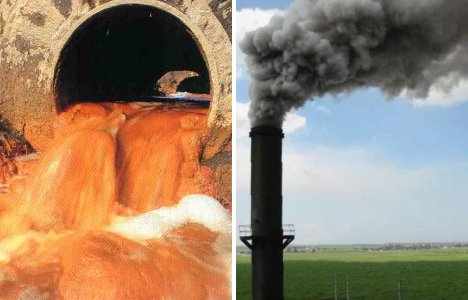 গৃহস্থালির আবর্জনা
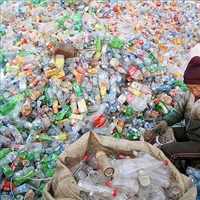 কলকারখানার বর্জ্য
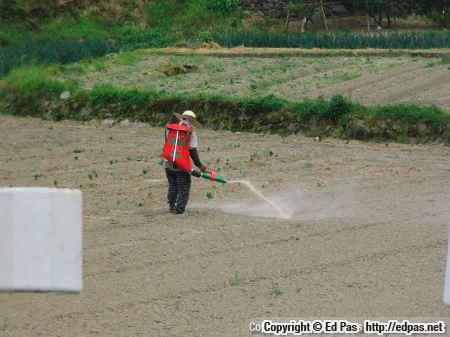 সার ও কিটনাশকের অতিরিক্ত ব্যাবহার
প্লাস্টিকের জিনিসপত্র যত্র তত্র ফেলা
মাটি দূষণের পরিণাম
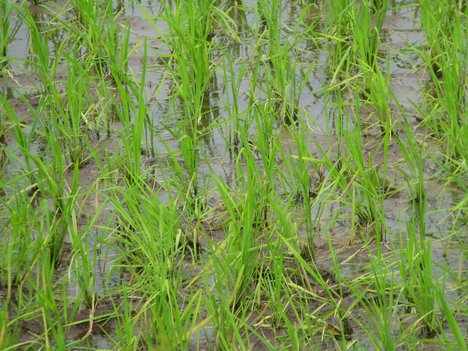 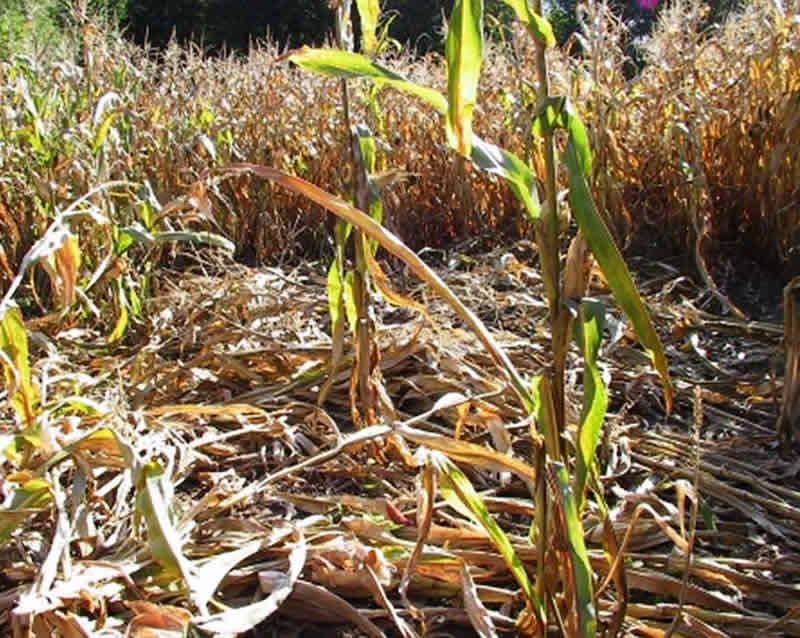 মাটির উর্বরতা হ্রাস
শস্যহানি
দলীয় কাজ
শাপলা দল> পরিবেশ দূষণ কাকে বলে? পরিবেশের উপাদান গুলি কি কি ?
জবা দল > পানি দূষণের  ৫ টি কারন  লেখ।

জুই দল> বায়ু দূষণের পরিনাম গুলো লেখ।
মূল্যায়ন
বহুনির্বাচনি প্রশ্নঃ
১। কোন যানবাহনটি দ্বারা বায়ু দূষিত হয় না?
ক.  মটরগাড়ি            খ. বাইসাইকেল
গ. জাহাজ             ঘ.উড়োজাহাজ
২।পানি দূষণের অন্যতম কারন হচ্ছে---
ক.কীটনাশক        খ.কালো ধোঁয়া   
গ. অস্বাস্থ্যকর পরিবেশ
3।বায়ু দূষণের ফলে নিচের কোনটি হয়__
 ক. শস্যহানি           খ. ডায়রিয়া
 গ. শ্বাসকষ্ট             ঘ.কলেরা
৪কলকারখানা ও মোটরগাড়ির ধোঁয়া থেকে নির্গত হয়...
       ক. অক্সিজেন           খ . হাইড্রোজেন
       গ . নাইট্রোজেন         ঘ .কার্বন মনোক্সাইড  ও সালফার ডাই অক্সাইড

]
বাড়ীর কাজ
তোমার বিদ্যালয়ের পরিবেশকে তুমি কি ভাবে দূষণ মুক্ত রাখতে পার।  আলোচনা কর
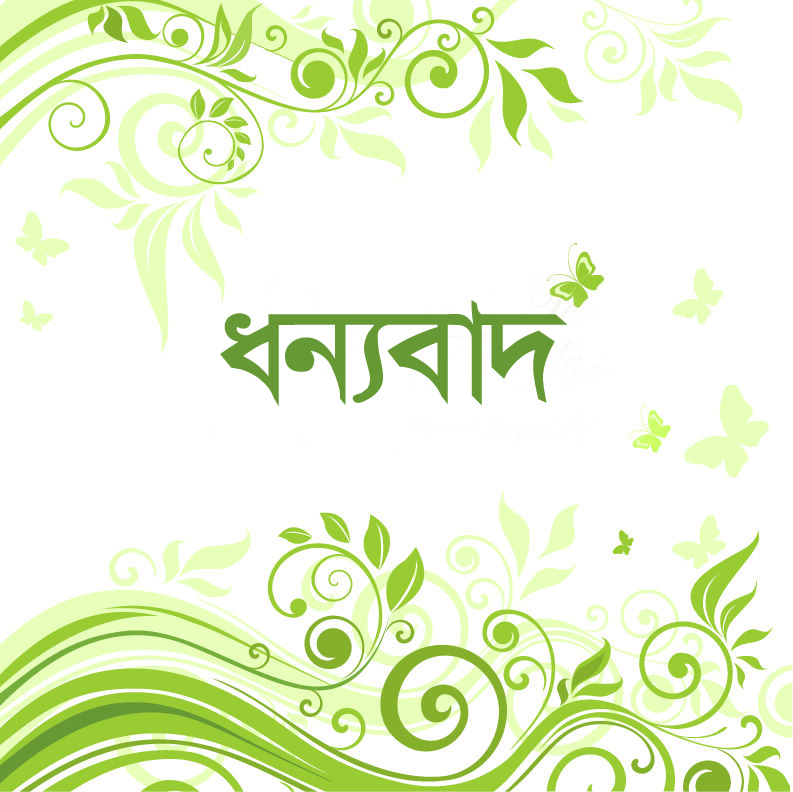